6th International Conference On School Psychology

february 2021
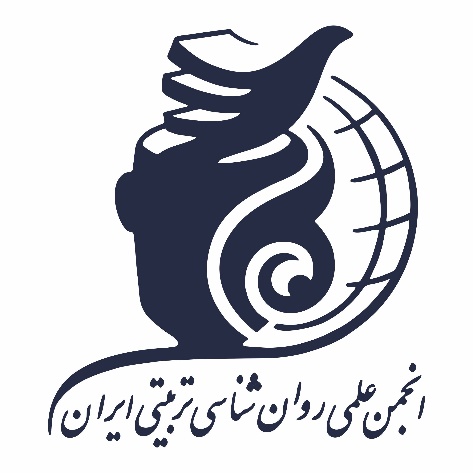 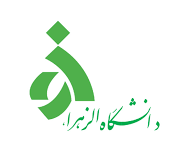 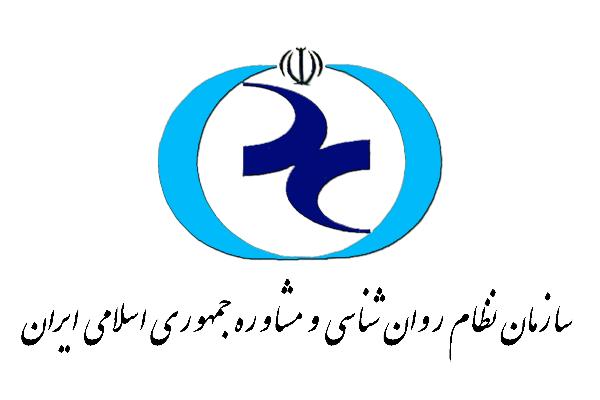 Title
Picture
1.First author  2. Second author 
Title of the first author
Title of the second author
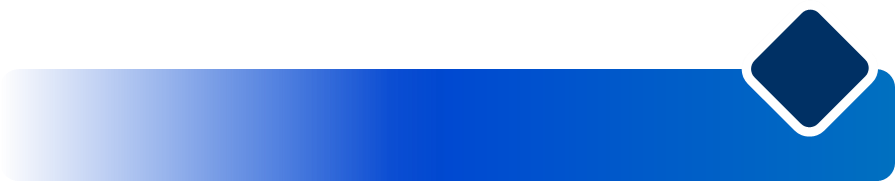 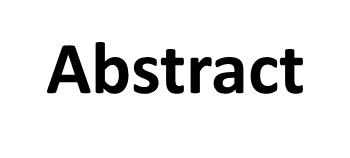 Text
Text
Text
Text
Text
Text
Keywords:
Abstract
Discussion
Results
Introduction
Text
Text
Text
Text
Text
Text
Text
Text
Text
Text
Text
Text
Text
Text
Text
Text
Text
Text
Text
Text
Text
Text
Text
Text
Text
Text
Text
Text
Text
Text
Text
Text
Text
Text
Text
Text
Text
Text
Text
Text 
Text
Text
Text
Text
Text
Text
Text
Text
Text
Text
Text
Text
Text
Text
Text
Text
Text
Text
Text
Text
Text
Text
Text
Text
Text
Text
Text
Text
Text
Text
Text
Text
Text
Text
Text
Text
Text
Text
Text
Text
Text
Text
References
Text
Text
Text
Text
Text
Text
Text
Text
Text
Method
Text
Text
Text
Text
Text
Text
Text
Executive Committee: Fathi Shaghaghi Street, Between Bistoon and Cehelsotoon, No.76 , 5th Floor